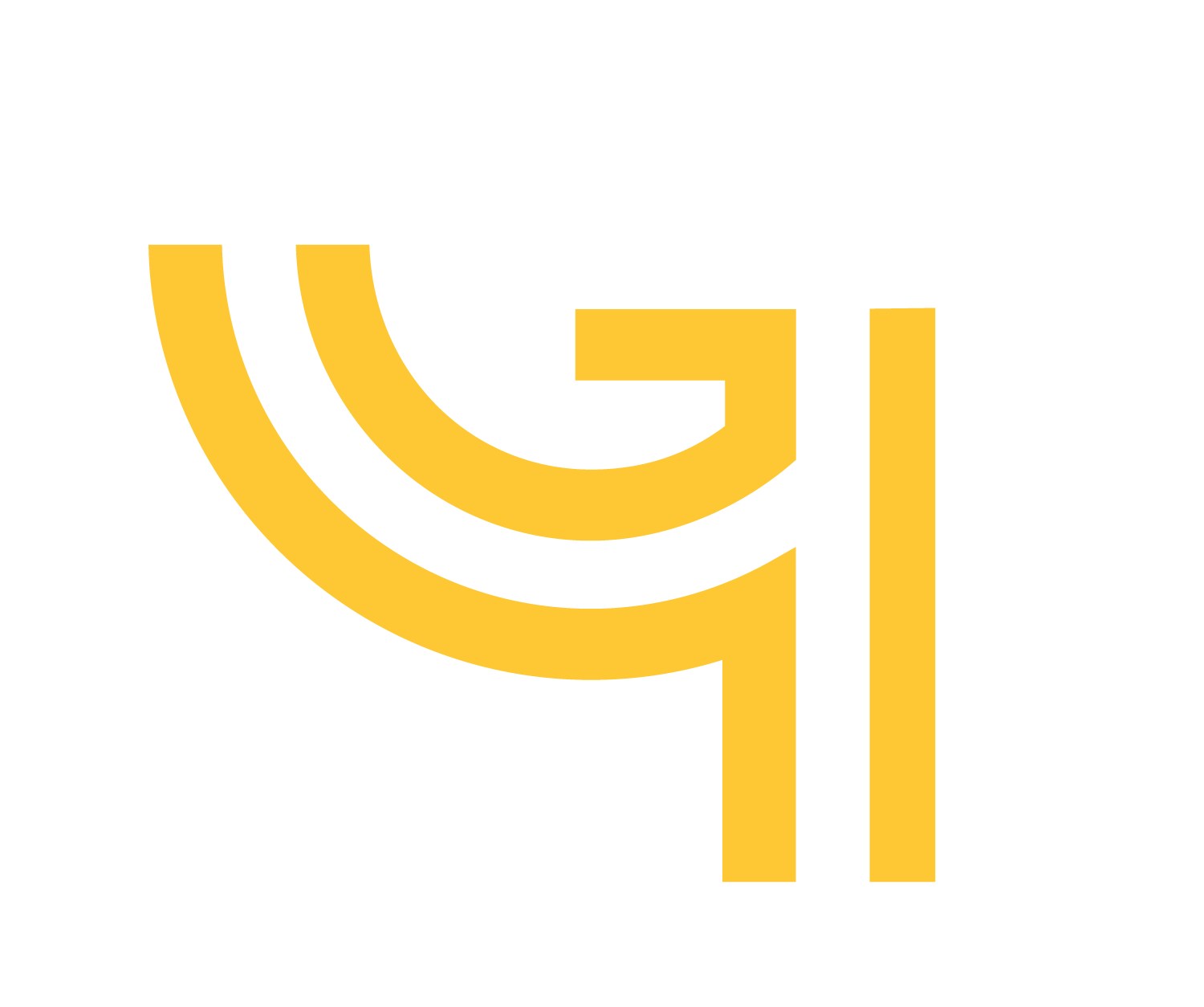 Project Title
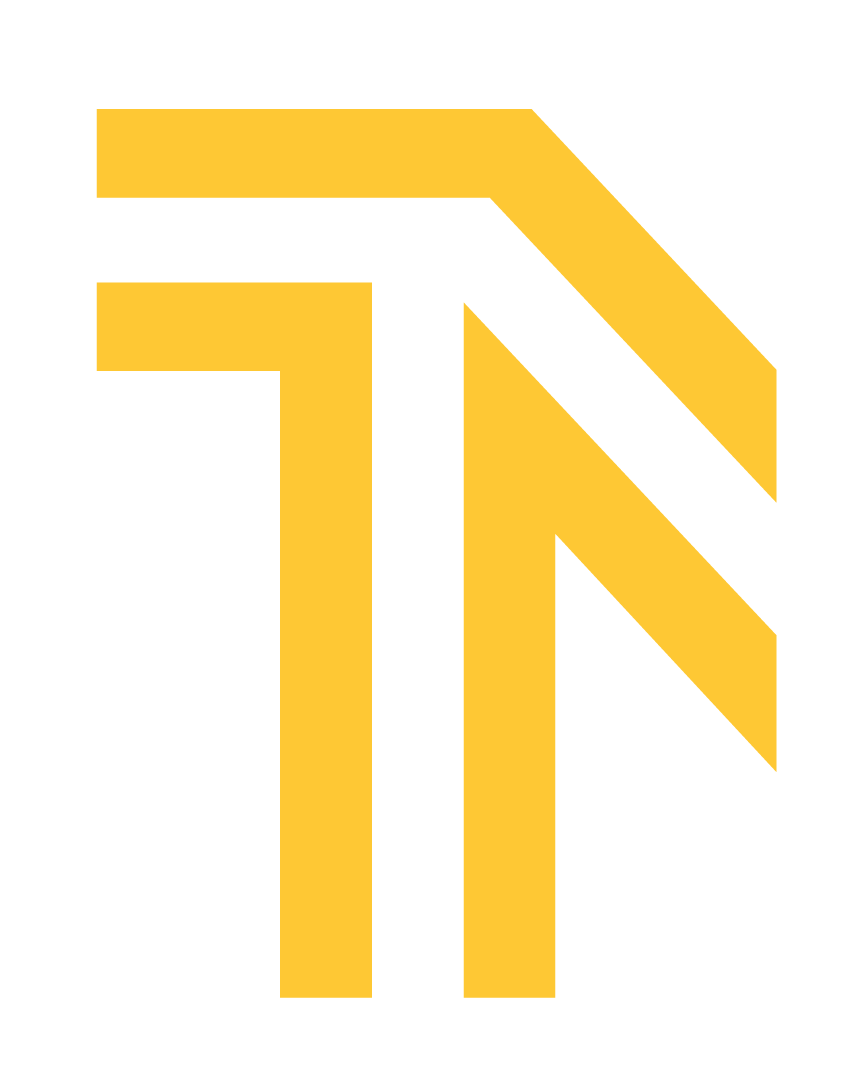 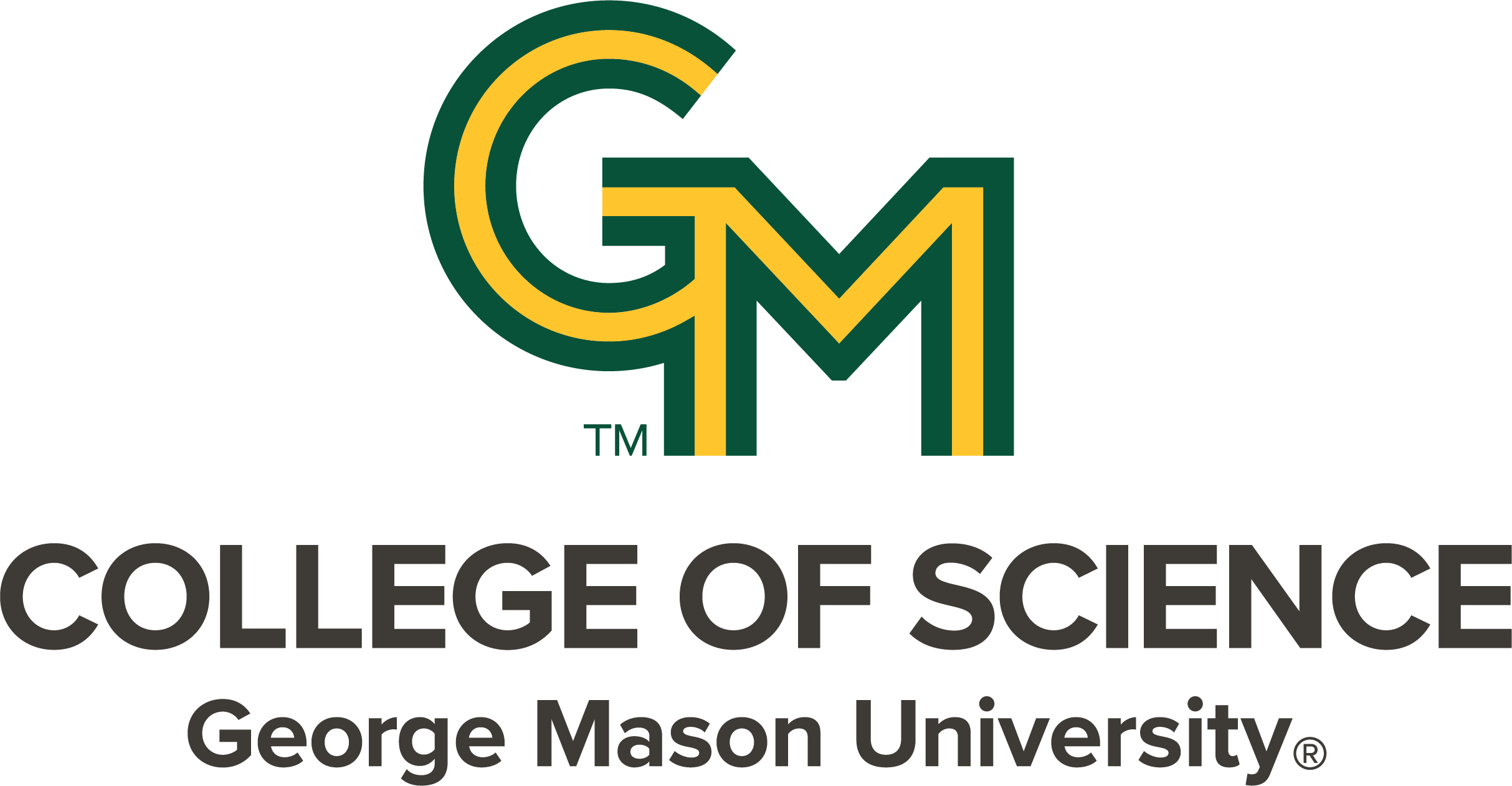 Authors (Student presenters should be listed first)
Affiliations (Where was the project performed?)
Abstract
Abstract text
Methodology
These are my methods.
Discussion
Text goes here
Introduction
Introduction text goes here.
References
List your references here.
Results
Here are my results.
Acknowledgements
Text goes here.